9 August 2023
Pearson product-moment correlation coefficient (r)
LO: Calculate the Pearson product-moment correlation coefficient using the formulae and using the GDC
Correlation.
Up to this point we have used the scatter diagram to see if there is a relationship between two variables.
We have stated that direction is important to determine the correlation.
We have seen that the strength is important when it comes to the correlation.
Direction
Negative Correlation:-
For a generally downward trend, we say that the correlation is negative.
When the independent variable increases, the dependent variable decreases
Positive Correlation:-
For a generally upward trend, we say that the correlation is positive.
An increase in the independent variable means that the dependant variable generally increases.
No correlation:-
For randomly scattered points, with no upward or downward trend, we say there is no correlation.
No apparent link between the variables.
Strength
The strength of correlation is usually described as either strong, moderate or weak
Strong positive
Weak positive
Moderate positive
Moderate negative
Weak negative
Strong negative
Correlation
We have found the equation of the regression line of y on x and used the line for prediction purposes
Now we are going to seek to classify the strength of the correlation numerically
There are several scales in use; we will study a correlation coefficient developed by Karl Pearson
The Pearson product-moment correlation coefficient denoted by r, is a measure of the correlation between two variables x and y, giving a value between -1 and +1 inclusive.
It is widely used in the sciences as a measure of the strength of linear dependence between two variables
Strength
The PMCC or regression coefficient is used to determine how nearly the points fall on a straight line, or how nearly linear they are.
A perfect correlation will have a regression coefficient of r = ± 1
If there is no correlation we will have a regression coefficient of r = 0
Perfect negative linear correlation
Perfect positive linear correlation
No correlation
r = 0
r = -1
r = 1
Strength
A quick way to interpret the r-value is
Very weak
0  |r|  0.5
Very Weak
Weak
Weak
0.5  |r|  0.7
Moderate
0.7  |r|  0.87
Strong
0.87  |r|  0.95
Very Strong
0.95  |r|  1
Perfect
|r| = 1
Strong
Moderate
Calculating the Pearson’s correlation coefficient (r)
We use the following formulas:-
Notes:-
DON’T PANIC – the formulas are not that bad to use!
There are other versions of these formulas that you may see in books, but the ones here are the easiest to use.
x is the independent variable
y is the dependent variable
n is how many pairs of data you have.
Let us see how to use them in an example
Example.	The cost, c, (in pence) of a number of paperback books with total number of pages, p, is recorded, as follows :-
No. of pages (x):	150   200   300   350   450
Cost (y):		500   580   660   820   900
Calculate the PMCC, r, for this data and interpret the relationship.
xy
75000
116000
198000
287000
405000
x2
22500
40000
90000
122500
202500
y2
250000
336400
435600
672400
810000
x
150
200
300
350
450
y
500
580
660
820
900
1081000
1450
3460
2504400
477500
The value 0.9796 indicates positive Very Strong correlation
Correlation coefficient
The following table is a guide for describing the strength of linear association using the correlation coefficient.
You should use your GDC to find the Correlation coefficient (r)
Example.	The cost, c, (in pence) of a number of paperback books with total number of pages, p, is recorded, as follows :-
No. of pages (x):	150   200   300   350   450
Cost (y):		500   580   660   820   900
Use the GDC to Calculate the PMCC, r, for this data and interpret the relationship.
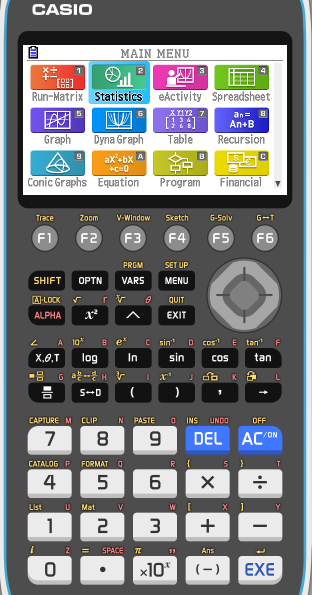 Turn on the GDC
Press 2
Statistics
Example.	The cost, c, (in pence) of a number of paperback books with total number of pages, p, is recorded, as follows :-
No. of pages (x):	150   200   300   350   450
Cost (y):		500   580   660   820   900
Use the GDC to Calculate the PMCC, r, for this data and interpret the relationship.
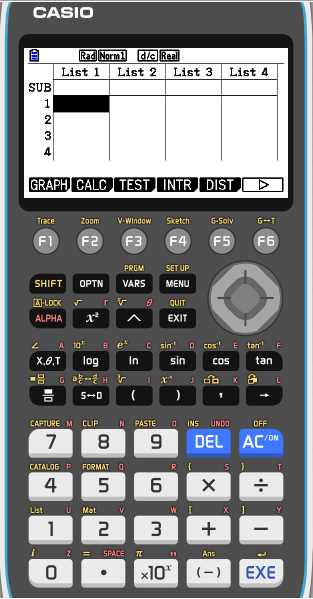 Turn on the GDC
Press 2
Statistics
Type the values of No. of pages in the list 1
Type the values of Cost in the list 2
Example.	The cost, c, (in pence) of a number of paperback books with total number of pages, p, is recorded, as follows :-
No. of pages (x):	150   200   300   350   450
Cost (y):		500   580   660   820   900
Use the GDC to Calculate the PMCC, r, for this data and interpret the relationship.
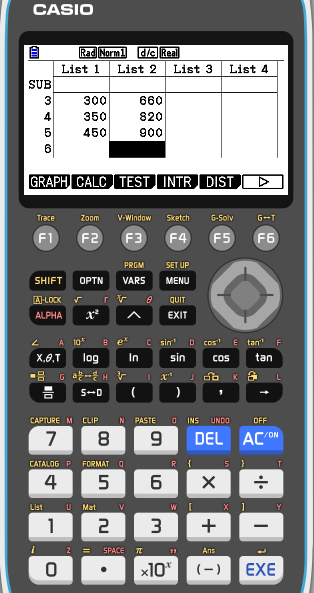 Turn on the GDC
Press 2
Statistics
Type the values of No. of pages in the list 1
Type the values of Cost in the list 2
F2
CALC
Example.	The cost, c, (in pence) of a number of paperback books with total number of pages, p, is recorded, as follows :-
No. of pages (x):	150   200   300   350   450
Cost (y):		500   580   660   820   900
Use the GDC to Calculate the PMCC, r, for this data and interpret the relationship.
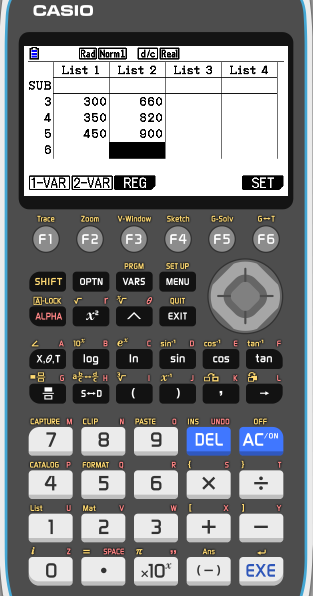 Turn on the GDC
Press 2
Statistics
Type the values of No. of pages in the list 1
Type the values of Cost in the list 2
F2
CALC
F3
REG
Example.	The cost, c, (in pence) of a number of paperback books with total number of pages, p, is recorded, as follows :-
No. of pages (x):	150   200   300   350   450
Cost (y):		500   580   660   820   900
Use the GDC to Calculate the PMCC, r, for this data and interpret the relationship.
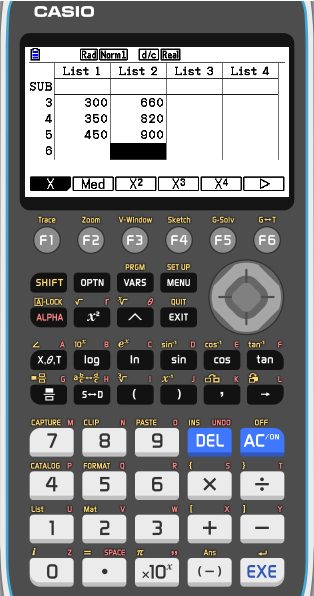 Turn on the GDC
Press 2
Statistics
Type the values of No. of pages in the list 1
Type the values of Cost in the list 2
F2
CALC
F3
REG
F1
X
Example.	The cost, c, (in pence) of a number of paperback books with total number of pages, p, is recorded, as follows :-
No. of pages (x):	150   200   300   350   450
Cost (y):		500   580   660   820   900
Use the GDC to Calculate the PMCC, r, for this data and interpret the relationship.
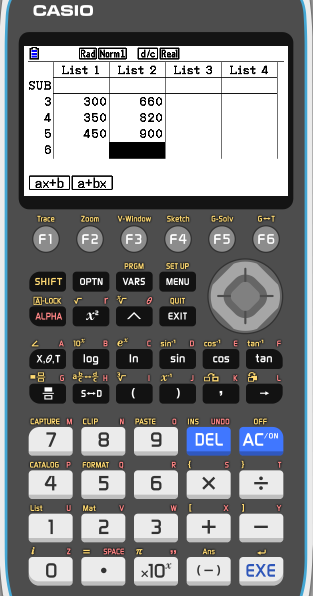 Turn on the GDC
Press 2
Statistics
Type the values of No. of pages in the list 1
Type the values of Cost in the list 2
F2
CALC
F3
REG
F1
X
ax + b
F1
Example.	The cost, c, (in pence) of a number of paperback books with total number of pages, p, is recorded, as follows :-
No. of pages (x):	150   200   300   350   450
Cost (y):		500   580   660   820   900
Use the GDC to Calculate the PMCC, r, for this data and interpret the relationship.
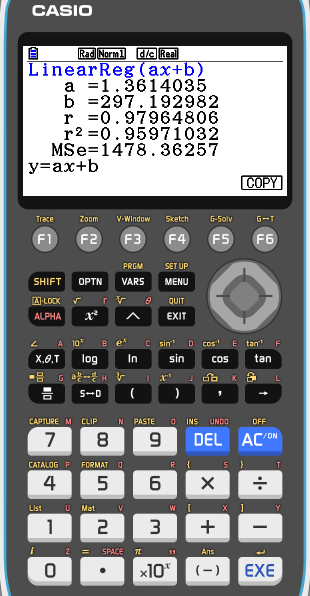 Turn on the GDC
Press 2
Statistics
Type the values of No. of pages in the list 1
Type the values of Cost in the list 2
F2
CALC
F3
REG
F1
X
ax + b
F1
r = 0.97964806
The value 0.9796 indicates positive Very Strong correlation
Thank you for using resources from
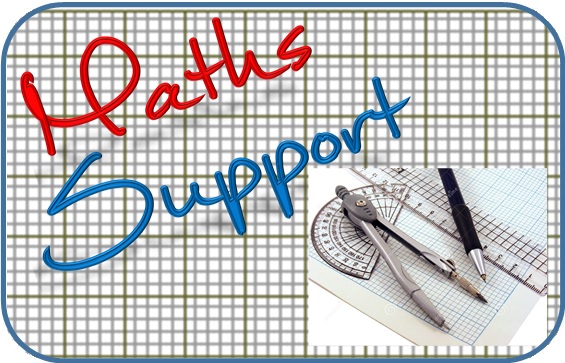 For more resources visit our website
https://www.mathssupport.org
If you have a special request, drop us an email
info@mathssupport.org